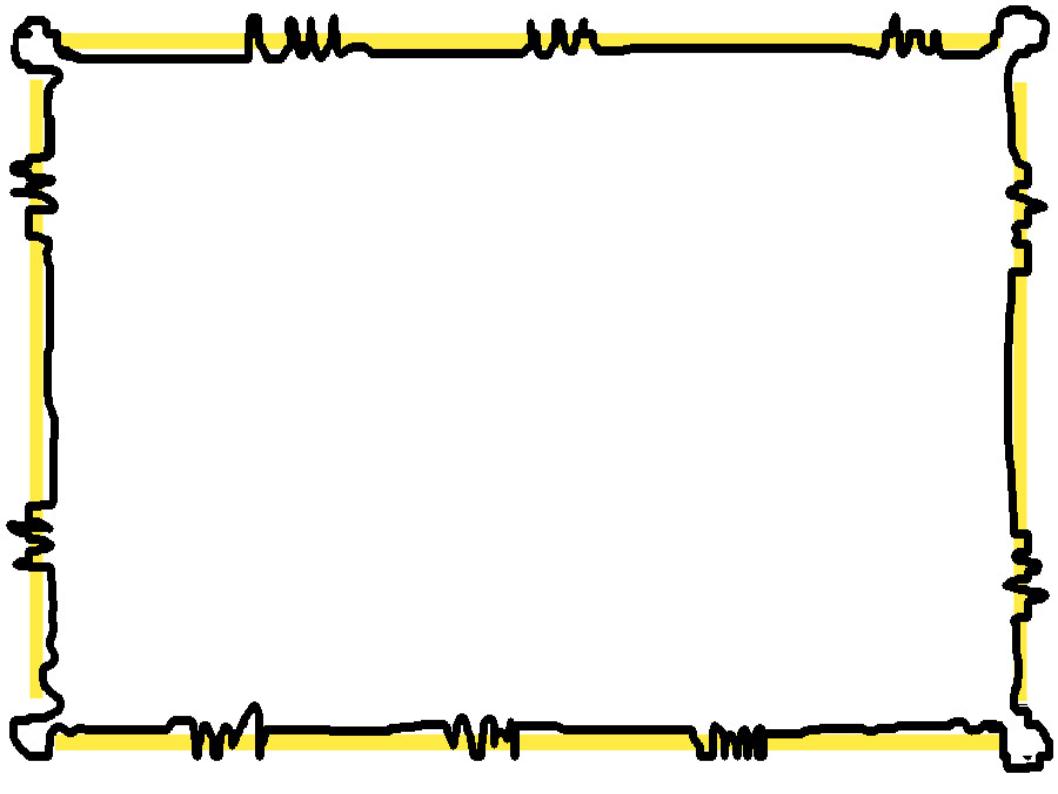 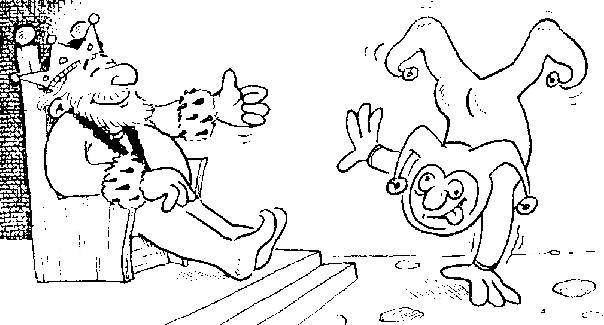 aus : http://www.bleki.de/mbg/05/0227.html
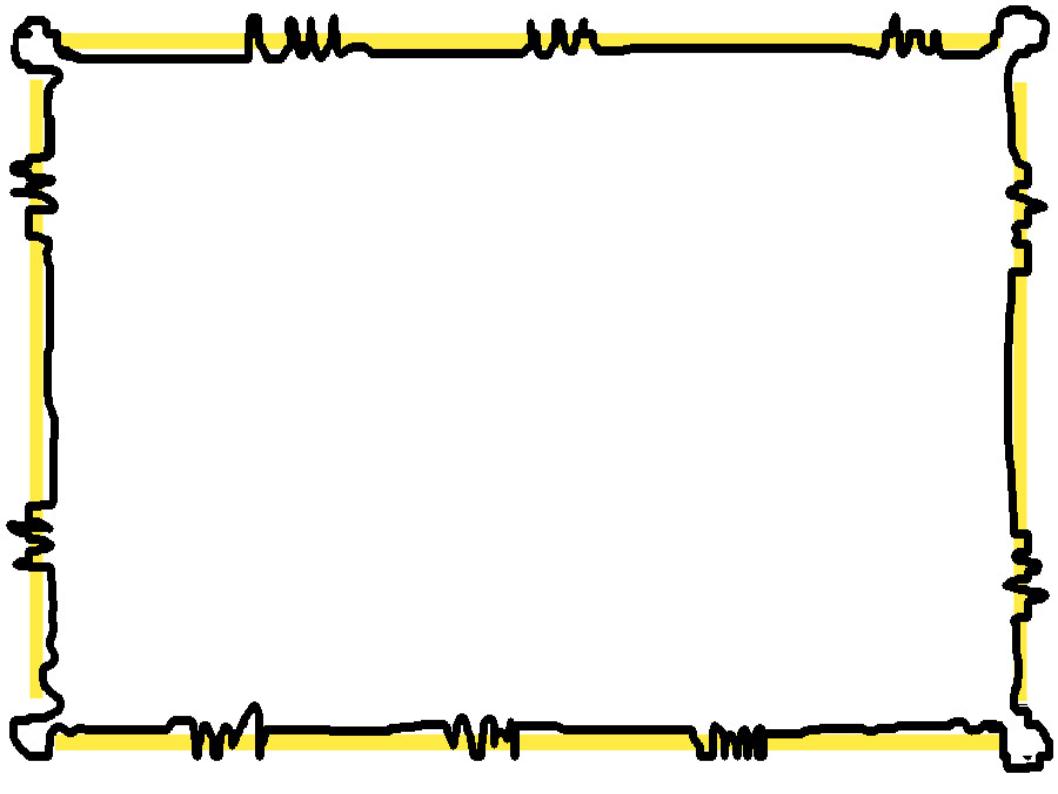 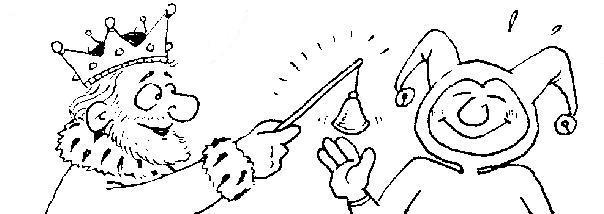 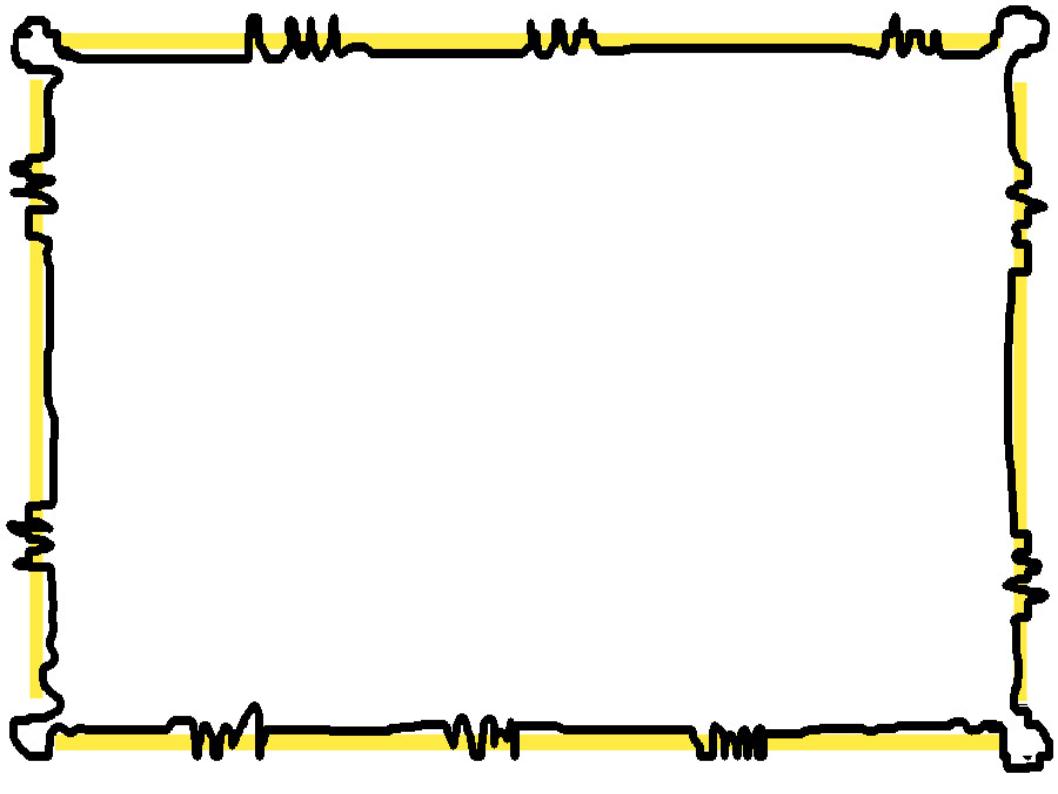 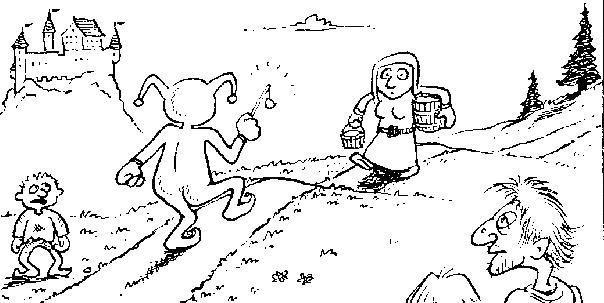 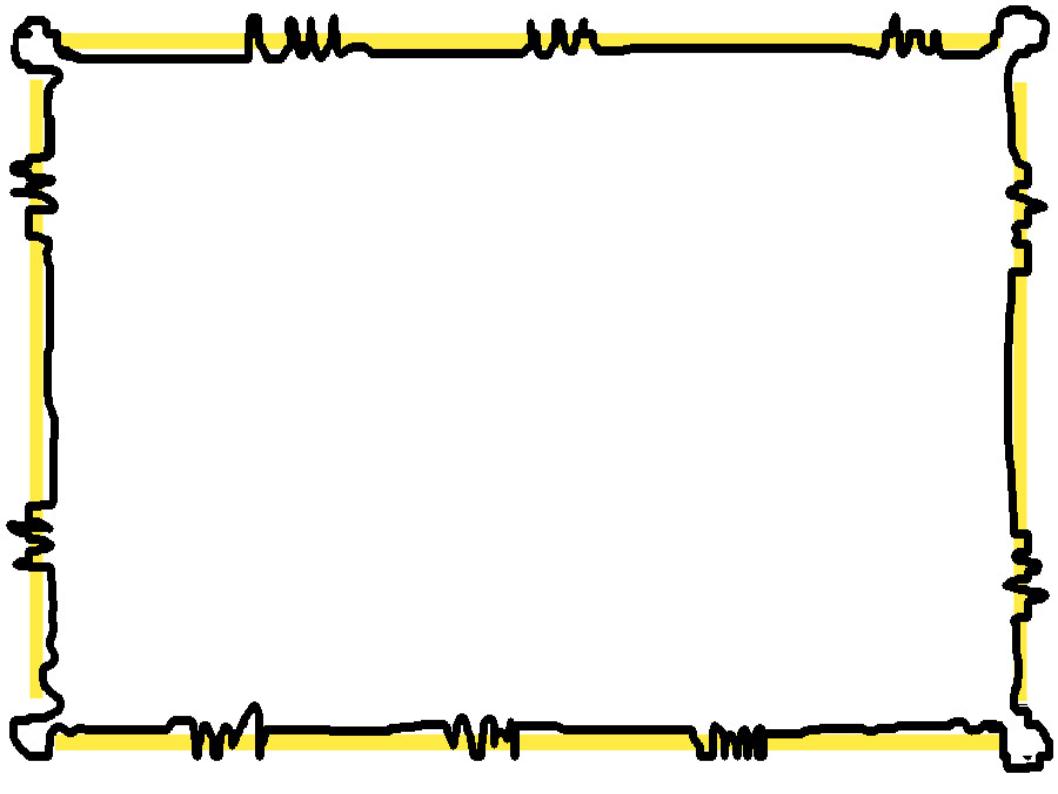 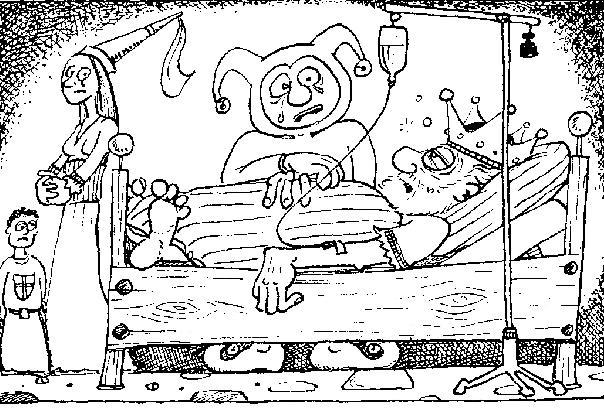 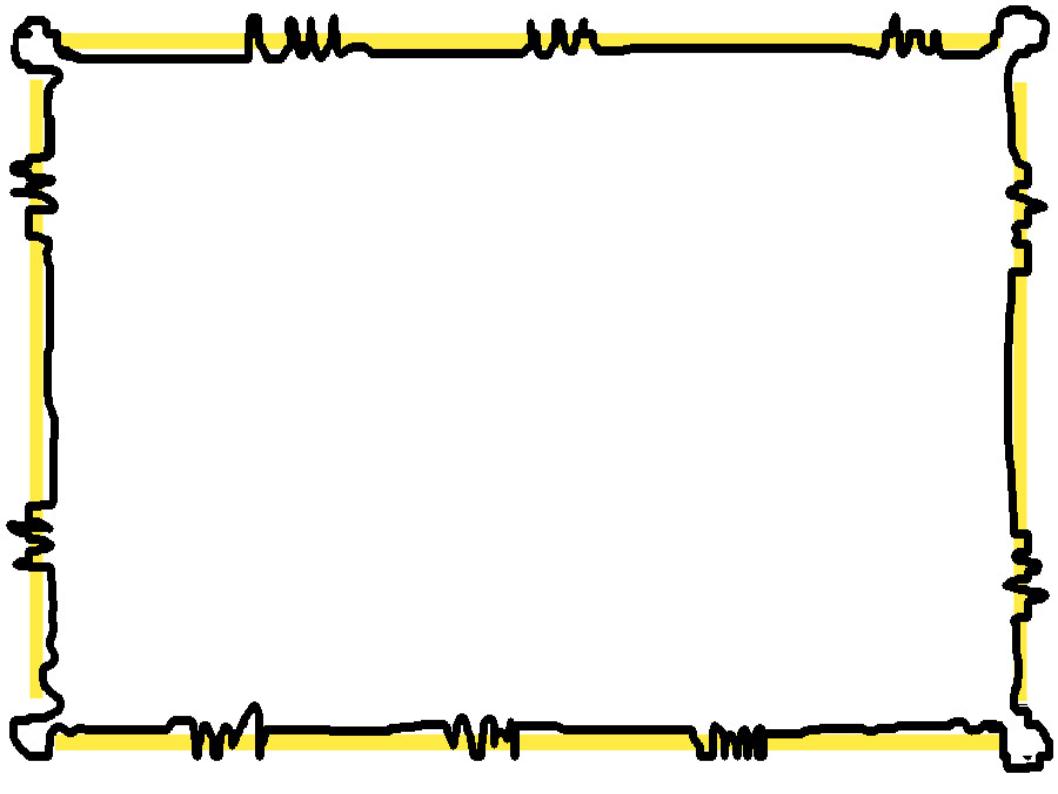 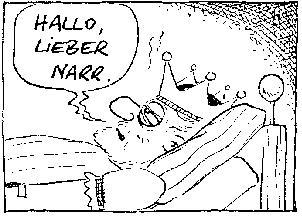 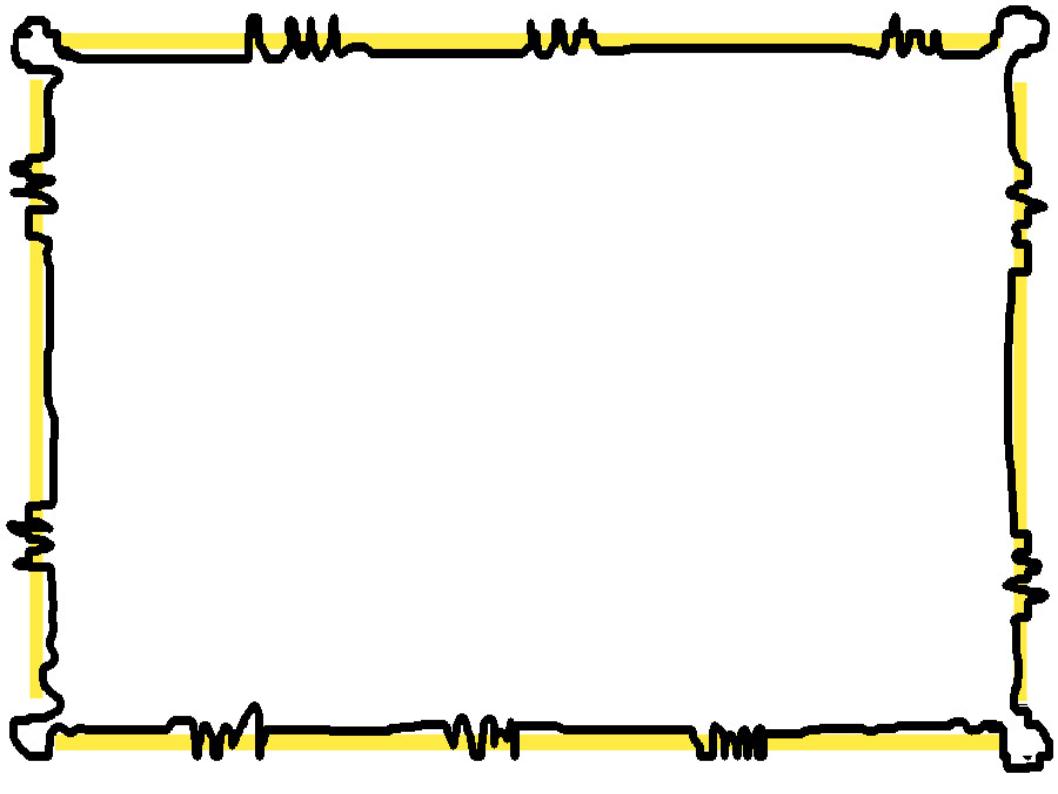 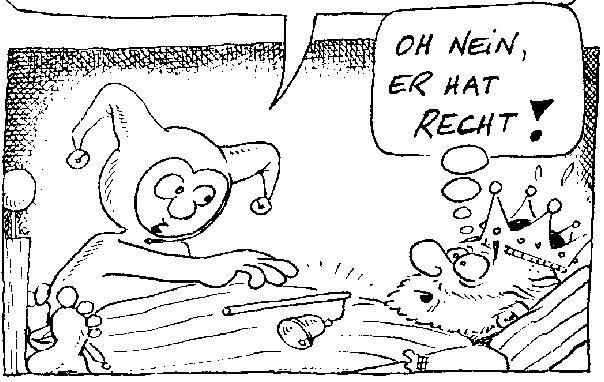 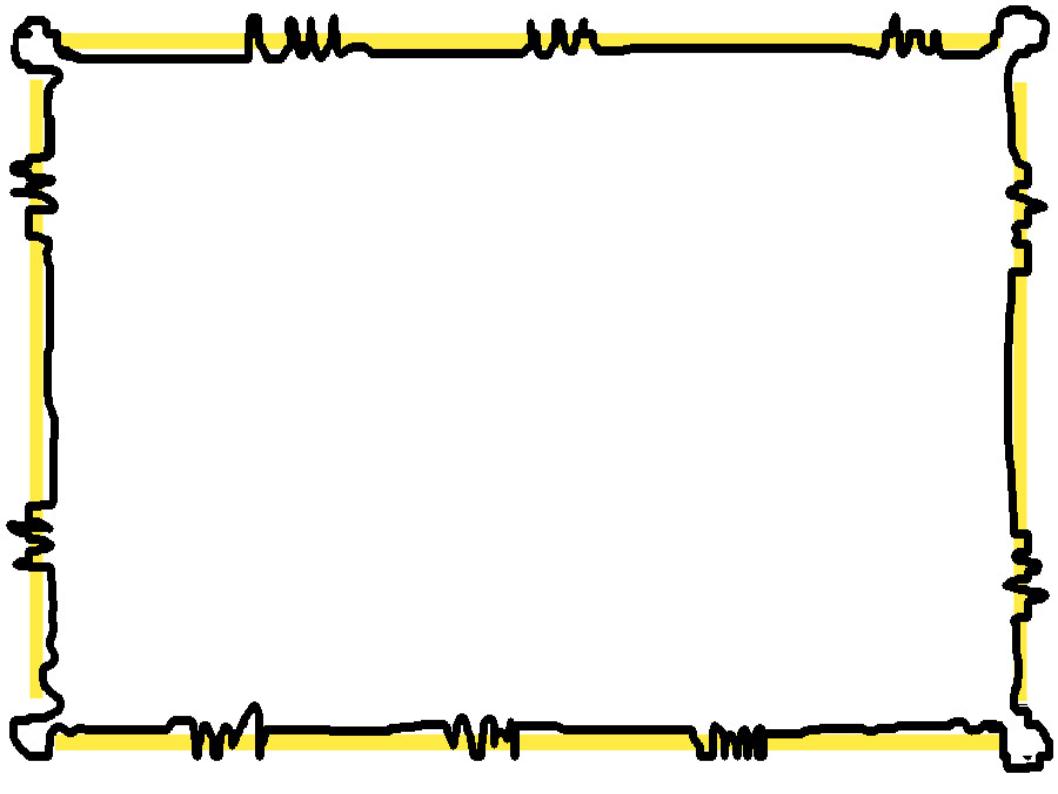 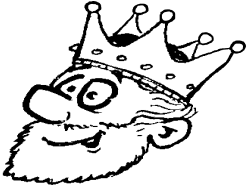 4 Wahrheiten über Zeit und EwigkeitLukas 16,19-31
Wie Du glaubst, so lebst Du!
Wie Du lebst, so stirbst Du!
Wie Du stirbst, so fährst Du!
Wohin Du fährst, da bleibst Du!
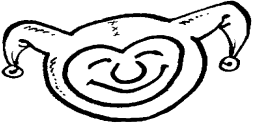 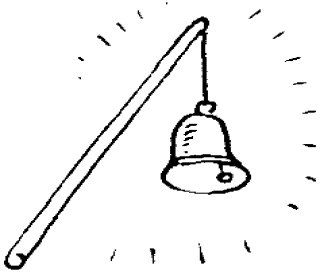 aus : http://www.bleki.de/mbg/05/0227.html